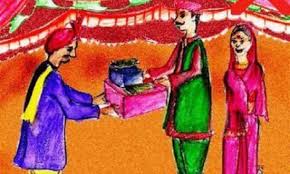 স্বাগত
পরিচিতি
শিক্ষক পরিচিতি
পাঠ পরিচিতি
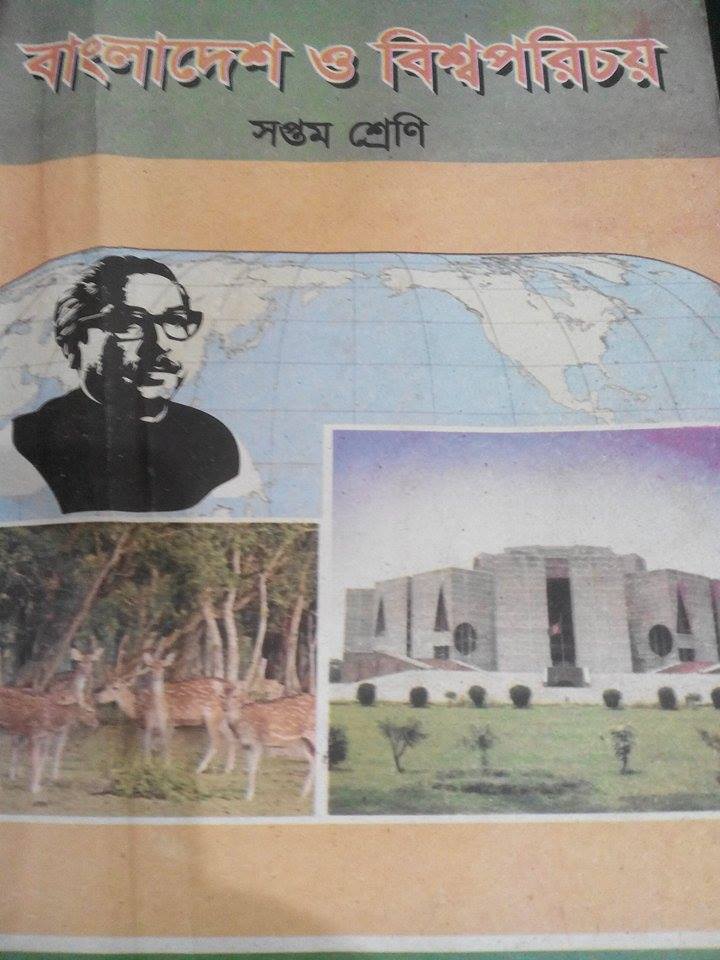 অধ্যায়ঃদশ 
পাঠঃ১
বাংলাদেশের সামাজিক সমস্যা
সুব্রত চন্দ্র বিশ্বাস
সহকারী শিক্ষক
ওয়াহিদ সিদ্দেক উচ্চ বিদ্যালয়
গোরারাই,সদর,মৌলভীবাজার
০১৭২২২৯৩৫৯৫
scb3595@gmail.com
নিচের চিত্র গুলো লক্ষ্য কর
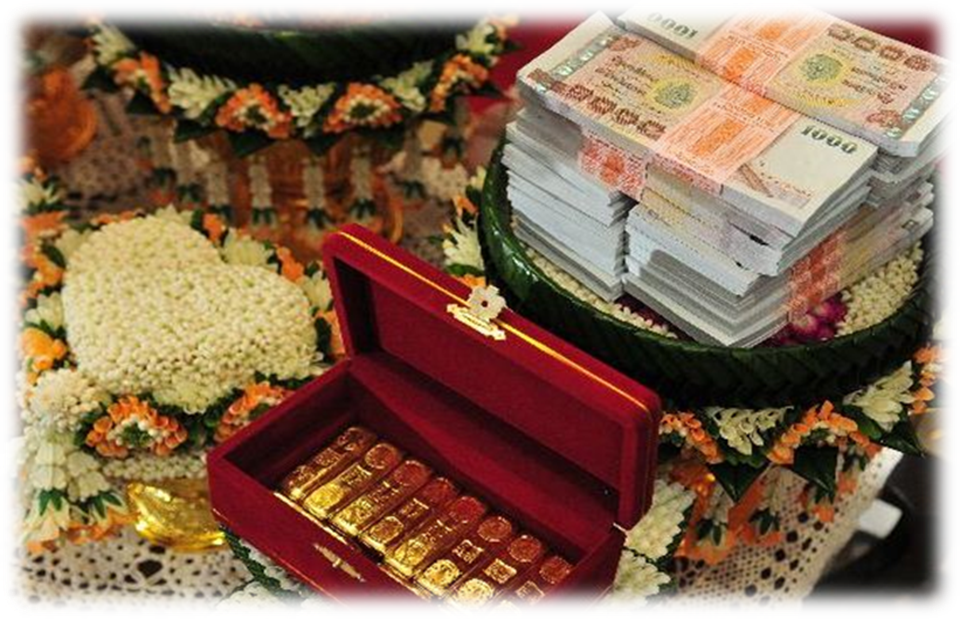 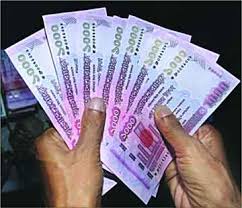 আজকের পাঠের বিষয়...
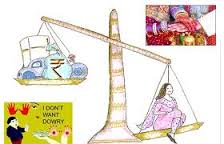 যৌতুকের ধারনা ও কারন
শিখনফল
এই পাঠ শেষে শিক্ষার্থীরা …
যৌতুক ধারণা বলতে পারবে ;
যৌতুকের কারণ ব্যাখ্যা করতে পারবে ;
যৌতুকের প্রভাব বিশ্লেষণ করতে পারবে।
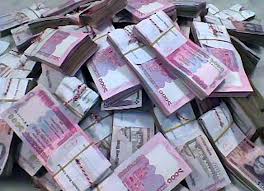 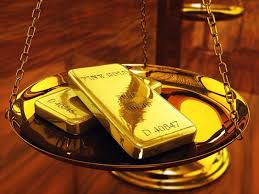 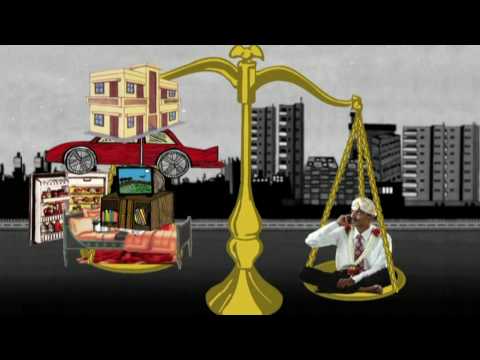 বিয়ের সময় বর বা কনে বিপরীত পক্ষের কাছ থেকে যে অর্থ বা সম্পত্তি দাবি করে ও গ্রহণ করে তাকেই বলা হয় যৌতুক ।
একক কাজ
সময়ঃ- ০৫ মিনিট
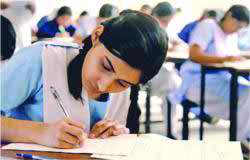 যৌতুক কি তা লেখ ।
প্রাচীন  চীনে ও এথেন্সে যৌতুক গ্রহণকে সামাজিক মর্যাদা হিসেবে দেখা হতো
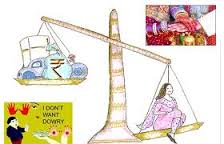 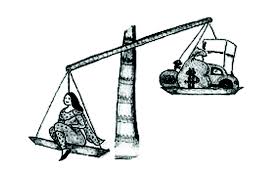 চীনে স্বামীর ঘরে যৌতুক সঙ্গে নিয়ে যেত কনে।
এথেন্সের মেয়েরাও বিয়ের পরে যৌতুক নিয়ে যেতো।
সামাজিক  প্রথা
দারিদ্র
যৌতুকের কারণ
নারীদের  পরিনর্ভরশীলতা
``
অর্থ,সম্পত্তি পাওয়ার আকাঙ্কা
নিচের চিত্র গুলো লক্ষ্য কর
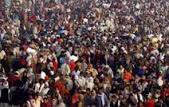 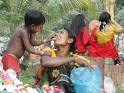 অধিক জনসংখ্যা
দারিদ্রতা
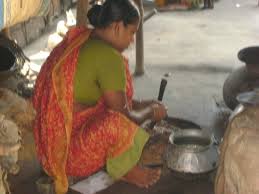 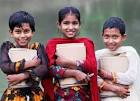 শিক্ষার অধিকার থেকে বঞ্চিত করা
গৃহের বাইরে কর্মসংস্থানের অভাব
যৌতুক প্রথার  কারণেই কনের অর্থ ব্যবহার করেই
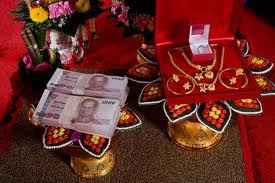 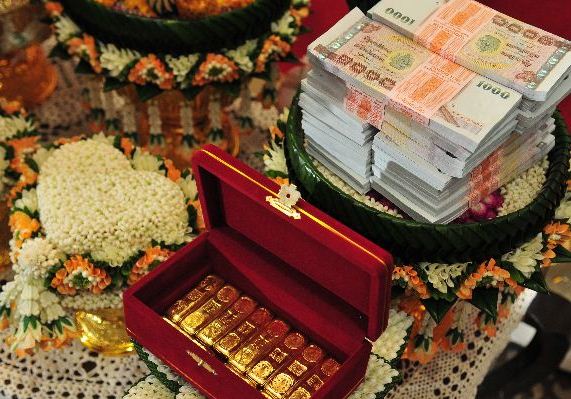 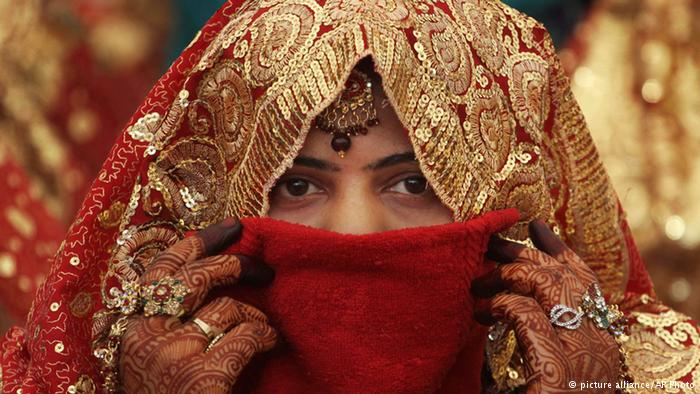 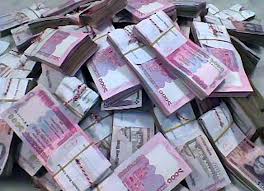 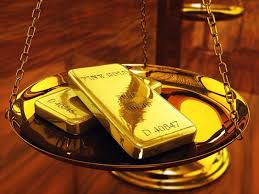 বর প্রতিষ্ঠা লাভ করতে চায়।
দলীয় কাজ
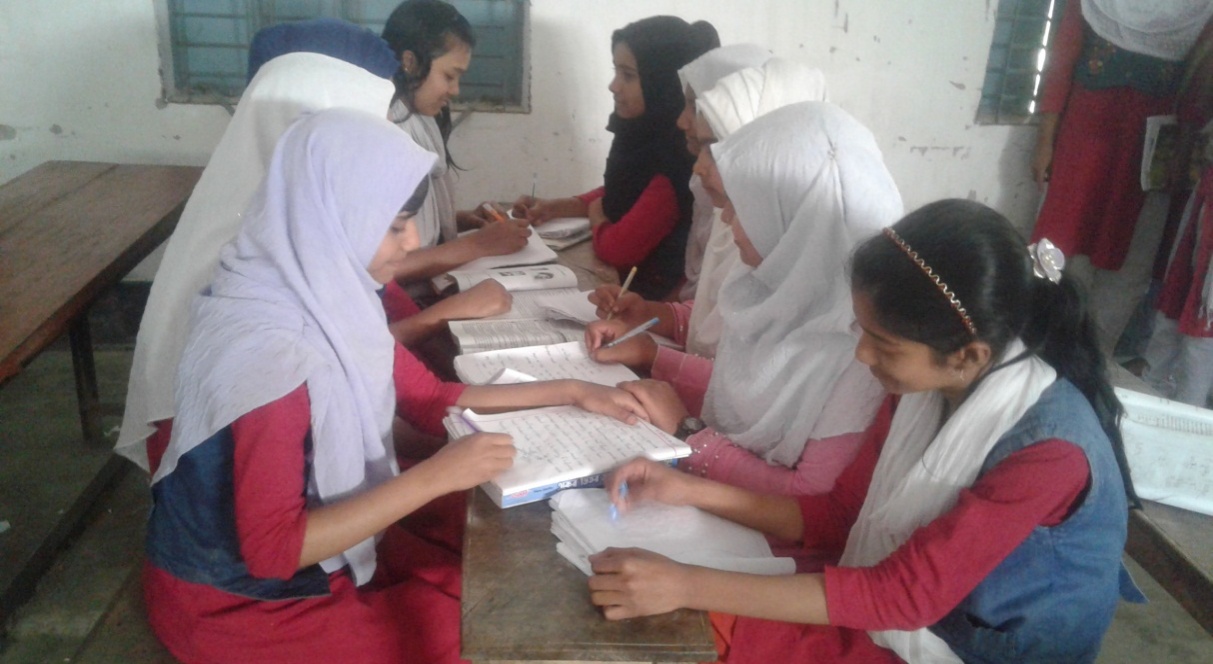 যৌতুক প্রথা  নিরোধে তুমি কি কি সামাজিক প্রতিরোধ গড়ে তুলবে ব্যাখ্যা কর
প্রাণহানি
নির্যাতন
বিবাহ বিচ্ছেদ
প্রভাব
পারিবারিক কলহ
যৌতুক দিতে না পারায় শারীরিক নির্যাতন
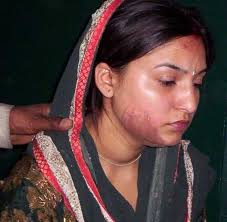 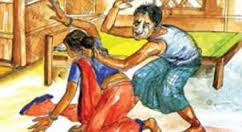 পারিবারিক কলহ
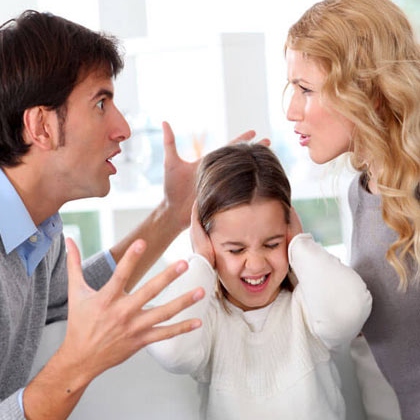 বিবাহ বিচ্ছেদ
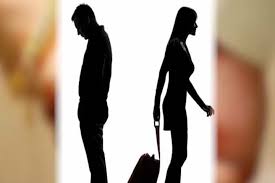 প্রাণহানি
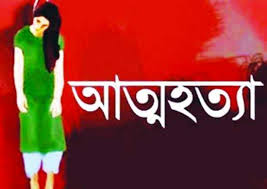 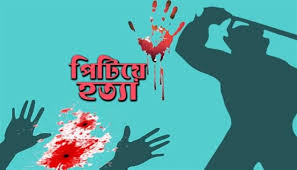 ১। বাংলাদেশের বিবাহ আইনে যৌতুক দেওয়া ও নেওয়া দুটোই --
ক    নিয়ম
খ   নিষিদ্ধ
গ     গর্বের
ঘ   আনন্দের
২। প্রাচীন চীনে ও এথেন্সে যৌতুক গ্রহণকে তারা কী হিসেবে দেখতো ?
ক সামাজিক  মর্যাদা
খ  পরম্পরা
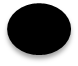 গ    কুসংস্কার
ঘ    লোভ
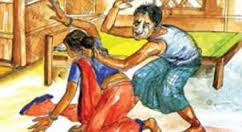 ৩। পাশের ছবিটি দেখে কি বোঝা যাচ্ছে ?
ক  নির্যাতন করছেন
খ   বুঝাছেন
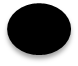 গ   বকা দিচ্ছেন
ঘ  হিসেব করছেন।
৪। কি কারণে  অত্যাচার করছেন?
খ  অপরাধের ভয়ে
ক    যৌতুকের
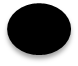 গ  দারিদ্রের কারণে
ক দুর্নীতির কারণে
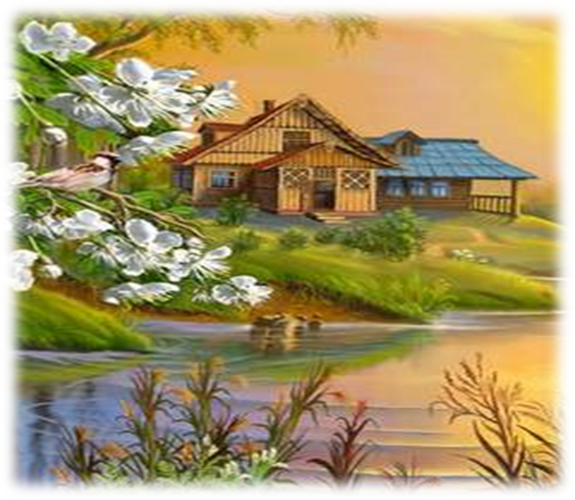 বাড়ির কাজ
যৌতুকের কারণে সমাজে কী কী অপরাধ ঘটে তার একটা তালিকা তৈরি করে নিয়ে আসবে।
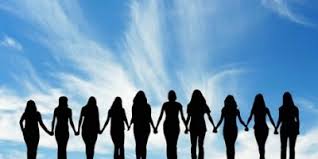 আমরা যৌতুক নেবোনা দেবোও না ।